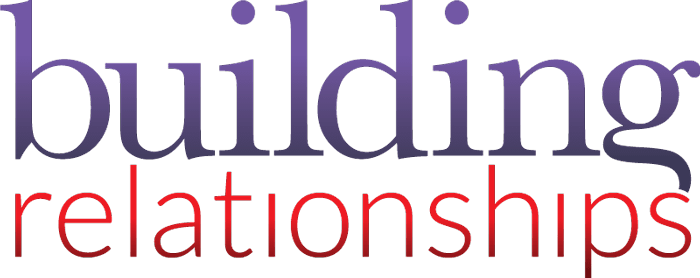 Doug Carter
Presentations Etc. Inc.
www.PresentationsEtc.ca
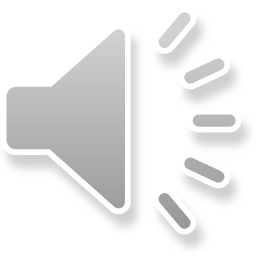 [Speaker Notes: Music + start session]
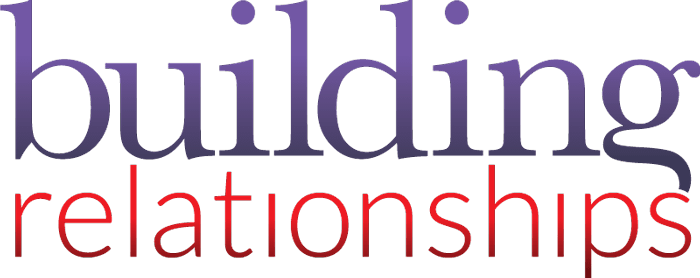 “The opposite of
Networking is
NOT working.”

- Someone smart
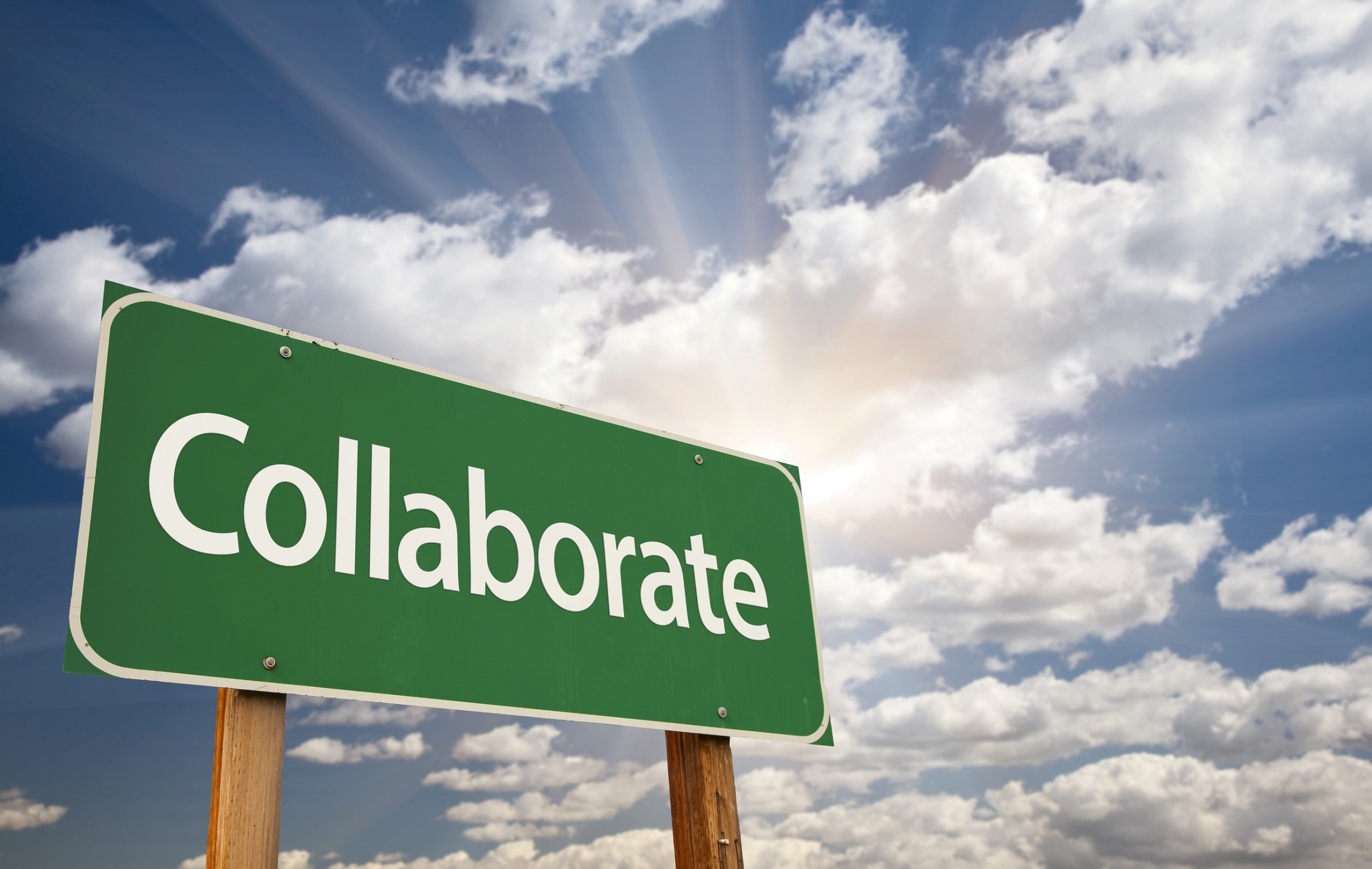 “Work jointly on an activity, especially to produce or create something.”
[Speaker Notes: To create and build relationships and strategies to do so.

Look around the room.  Do you know everybody?  Purpose of this session is for you to meet a number of them and to introduce yourself.  How you introduce yourself and what you say, well… that will be done by you, in collaboration with others.]
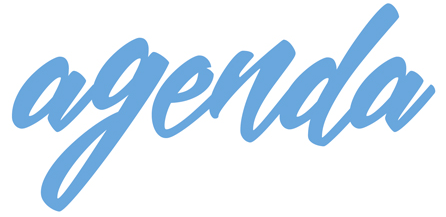 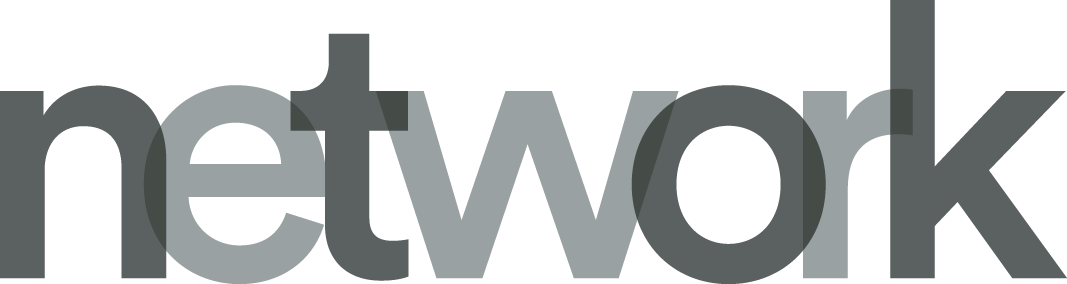 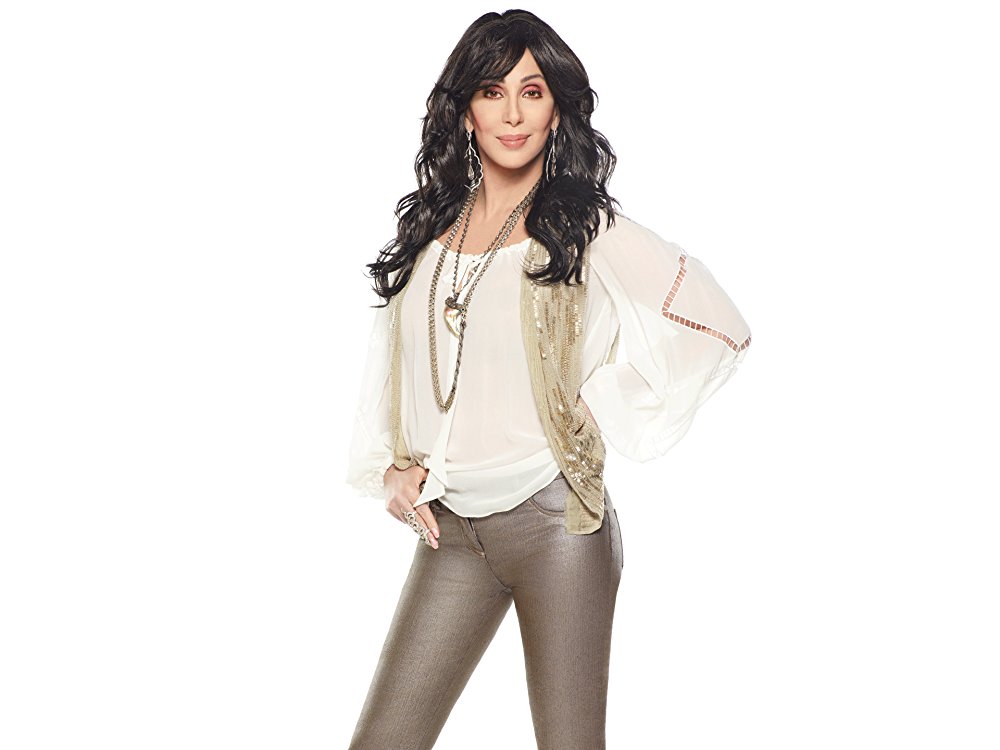 [Speaker Notes: Ask questions at any time.]
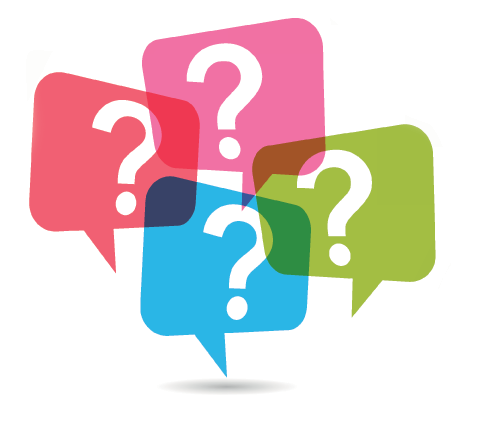 [Speaker Notes: Ask questions at any time.]
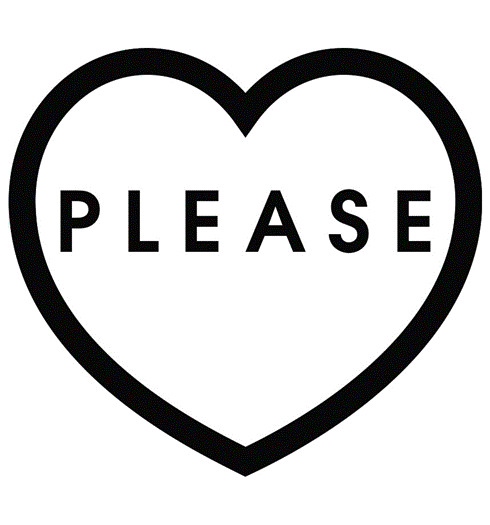 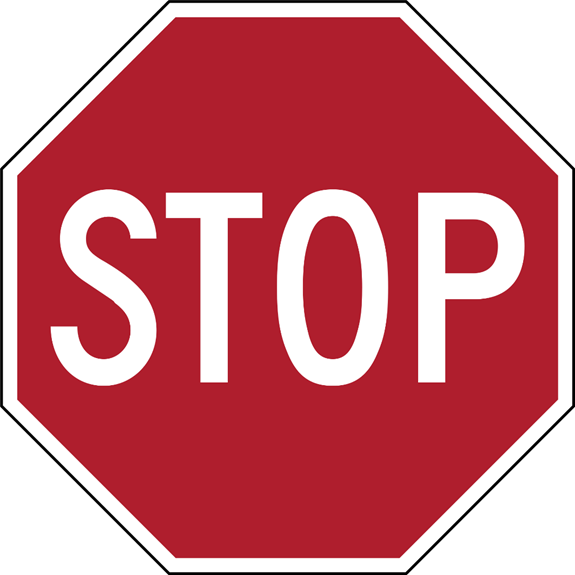 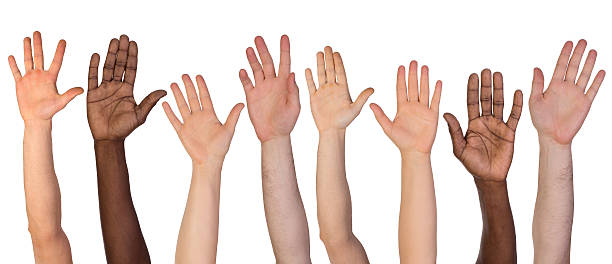 [Speaker Notes: Put my hand up is signal to stop.  
When you see a hand up, put yours up too. Do it to practice.]
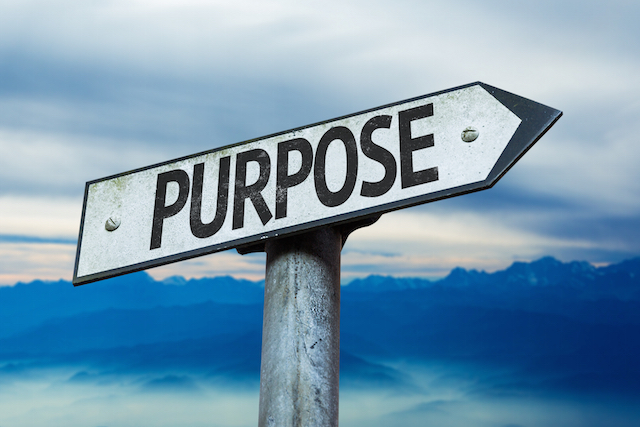 What would you like to get out of this Conference?
Find a partner – 
someone you don’t know.
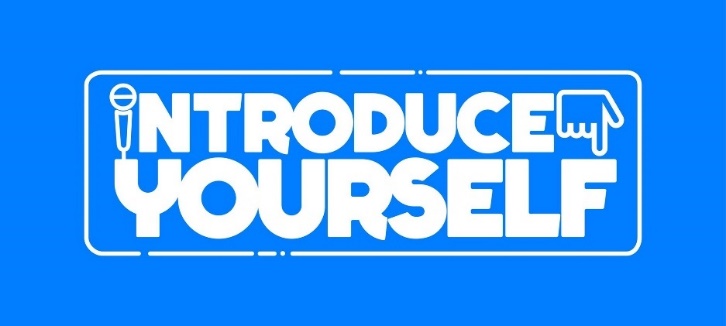 [Speaker Notes: Find a partner but I want it to be someone you don’t know.

Similarities?]
Find a partner – 
someone you don’t know.
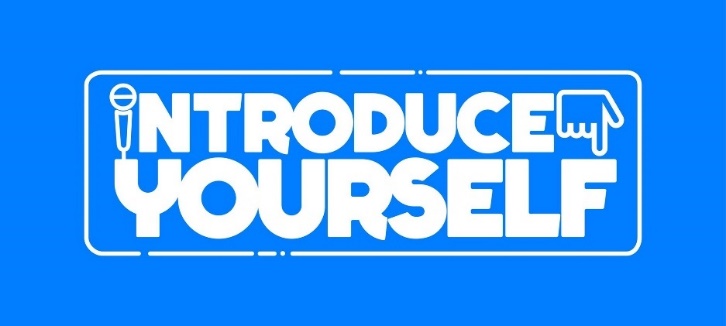 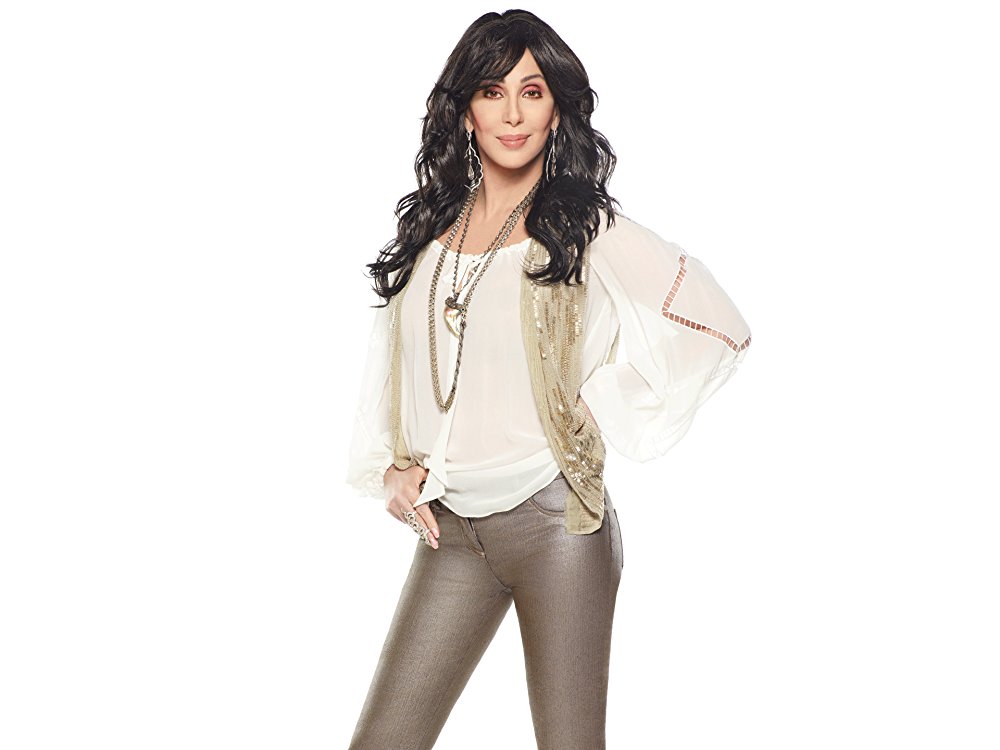 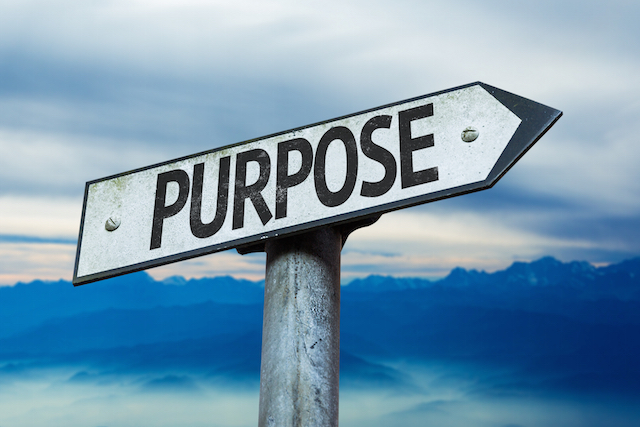 [Speaker Notes: Do this three times]
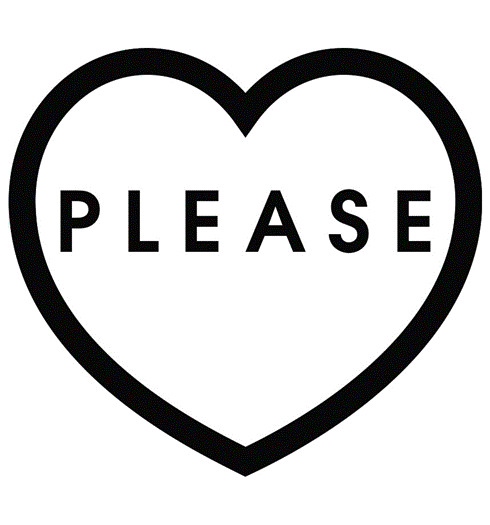 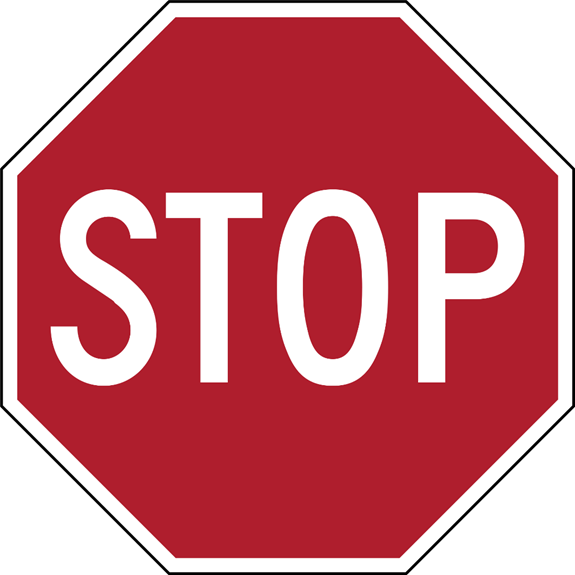 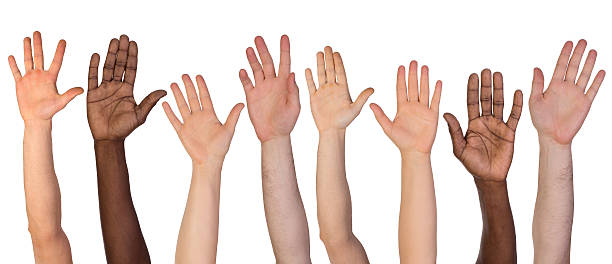 [Speaker Notes: Put my hand up is signal to stop.  When you see a hand up, put yours up too.]
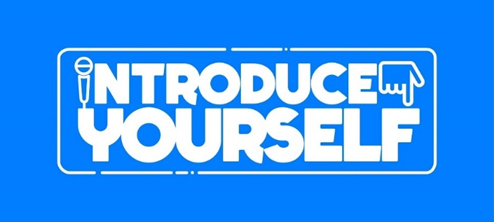 What did you say?
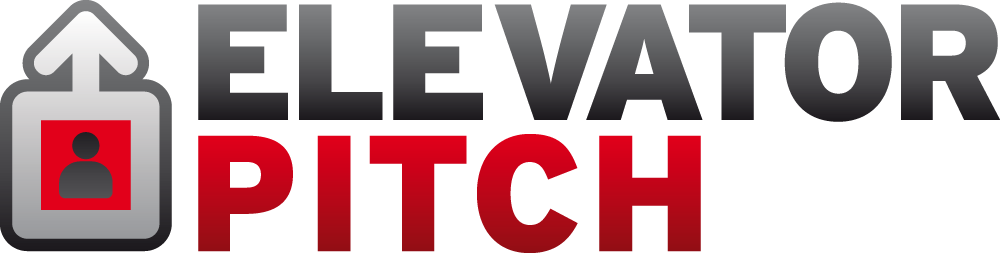 [Speaker Notes: I don’t believe in Elevator Pitches – perhaps because I could never come up with a good one.
What is an Elevator Pitch?  When you meet someone for the first time, do you IMMEDIATELY go into an Elevator Pitch?
The first time you meet someone you don’t want to SELL.  People are tired of getting Pitch Slapped.]
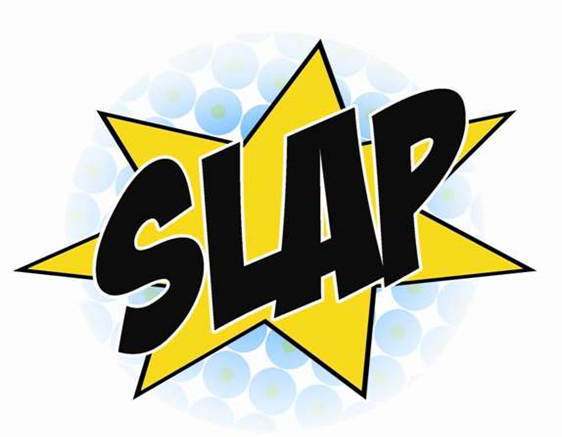 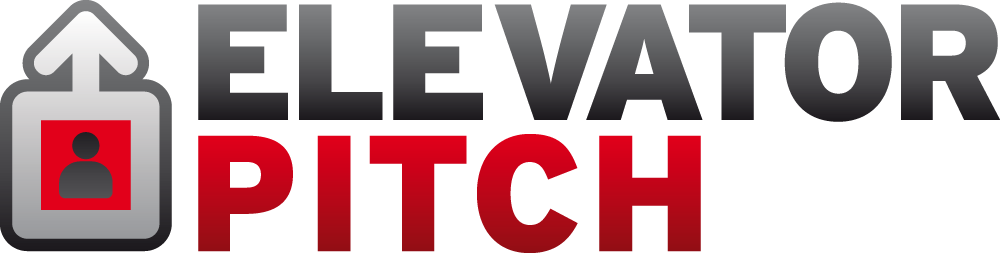 [Speaker Notes: I don’t believe in Elevator Pitches – perhaps because I could never come up with a good on.
The first time you meet someone you don’t want to SELL.  People are tired of getting Pitch Slapped.]
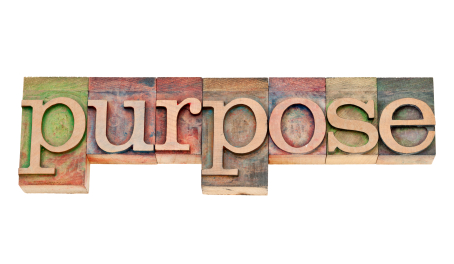 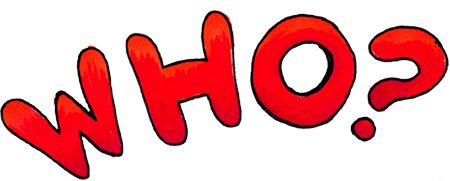 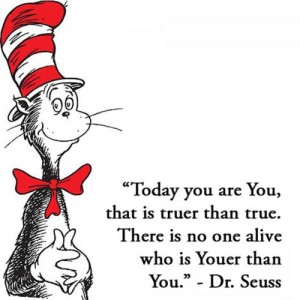 [Speaker Notes: Purpose of Networking
People want to know WHO you are:  What you do changes regularly]
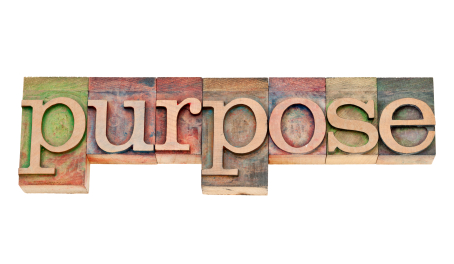 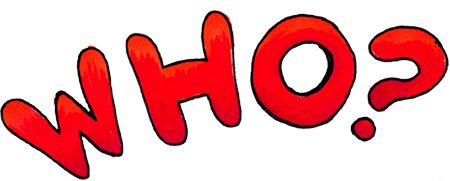 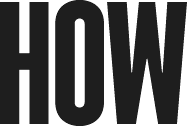 benefit them
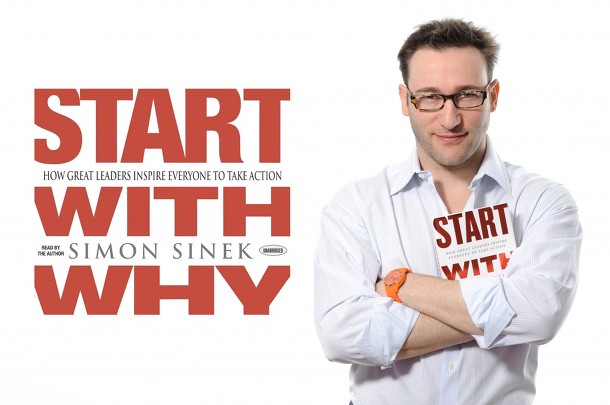 [Speaker Notes: Purpose of Networking
People want to know WHO you are:  What you do changes regularly]
The currency of 
real networking 
is not greed, but
generosity.

Keith Ferrazzi
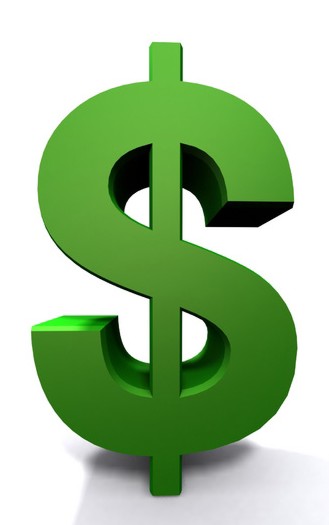 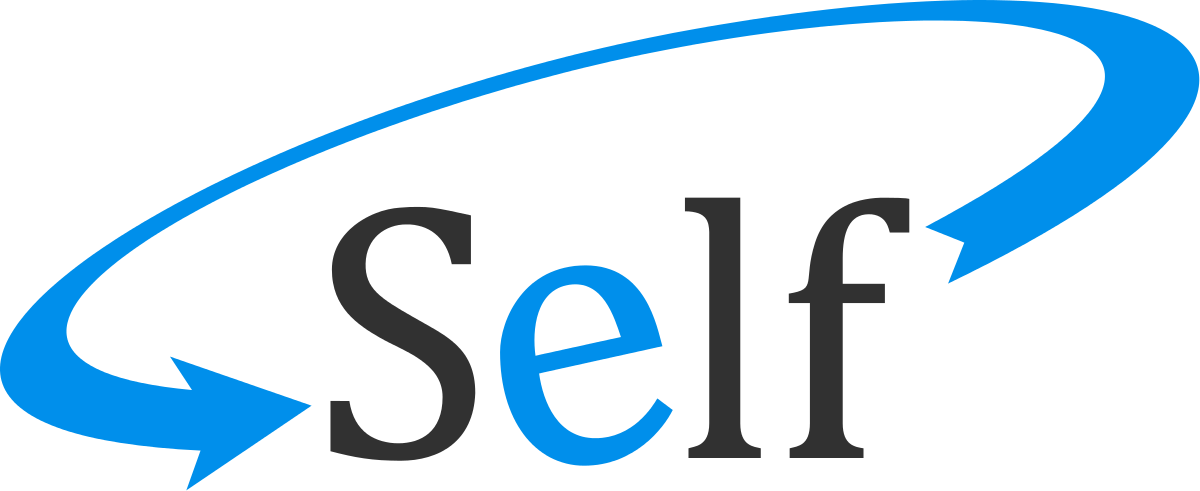 1.  Why do you do what you do?
2.  What do you want to be known for?
3.  What makes your heart sing?
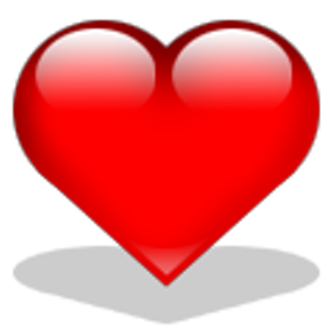 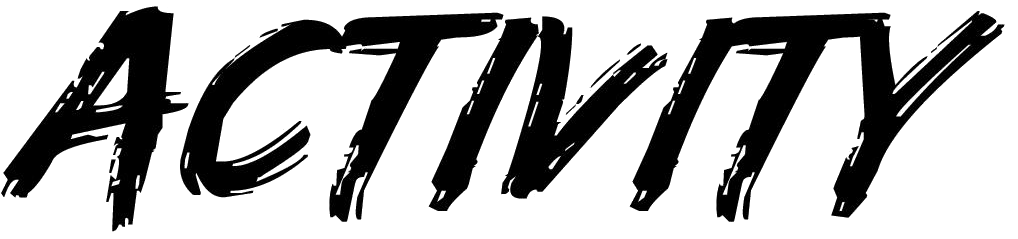 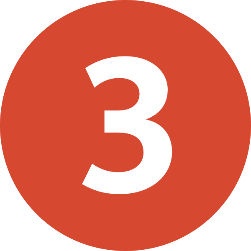 1. Get into groups of three.
2. You speak for one minute and they make notes of key words that they heard about you.
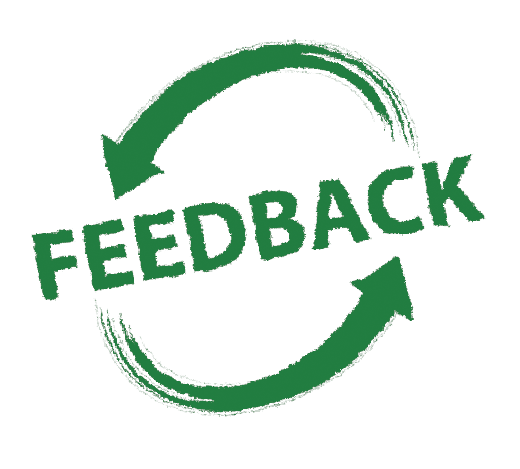 3.
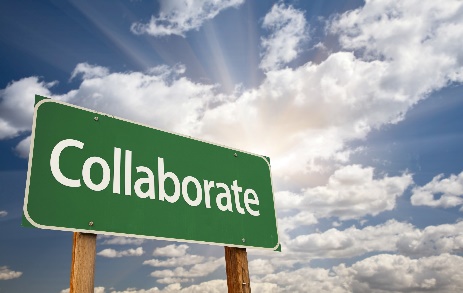 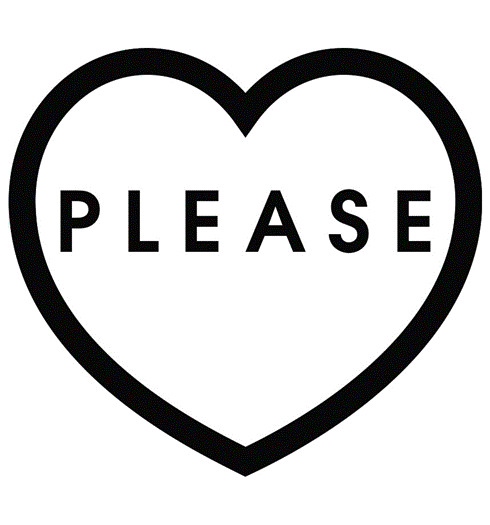 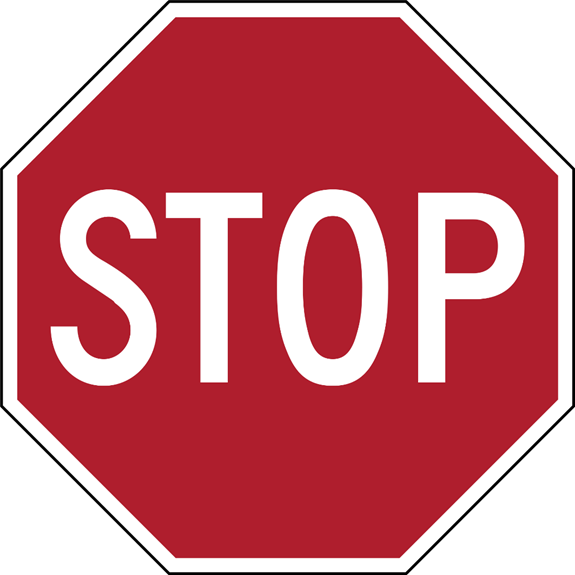 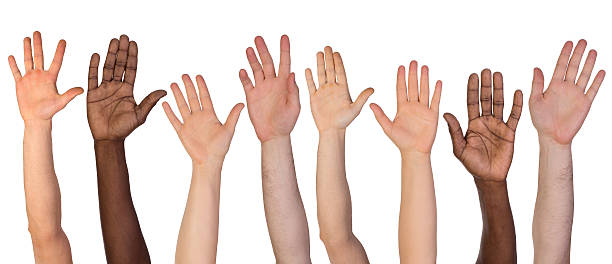 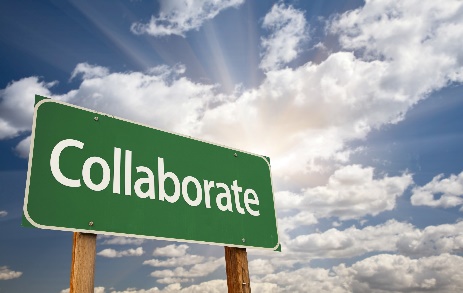 [Speaker Notes: Put my hand up is signal to stop.  When you see a hand up, put yours up too.]
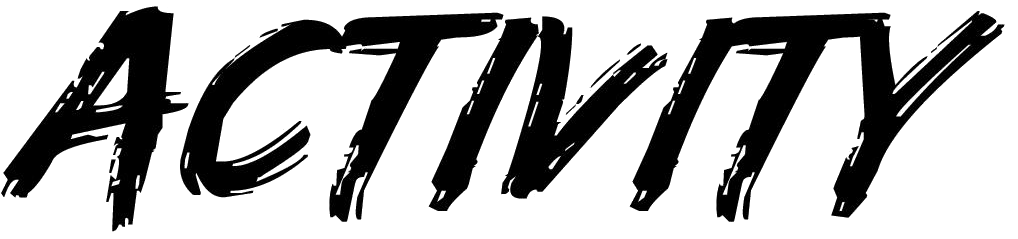 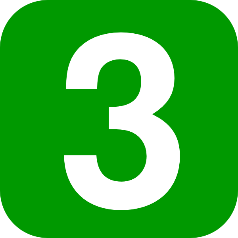 1. Form new groups of three.
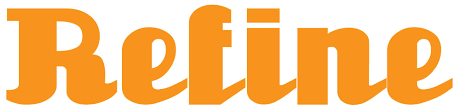 2.
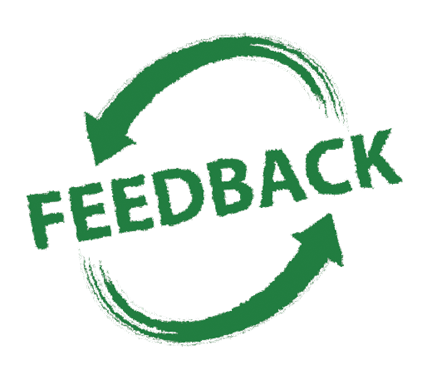 3.
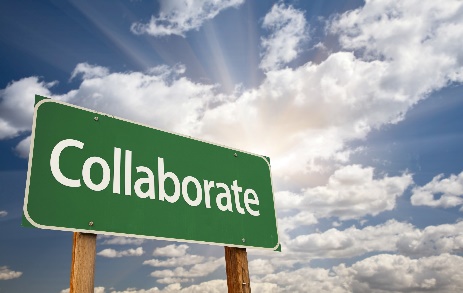 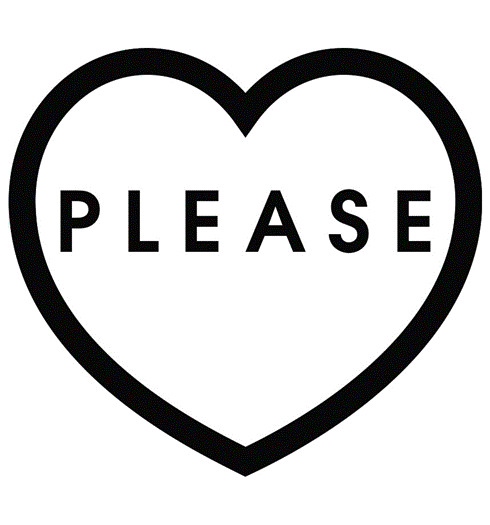 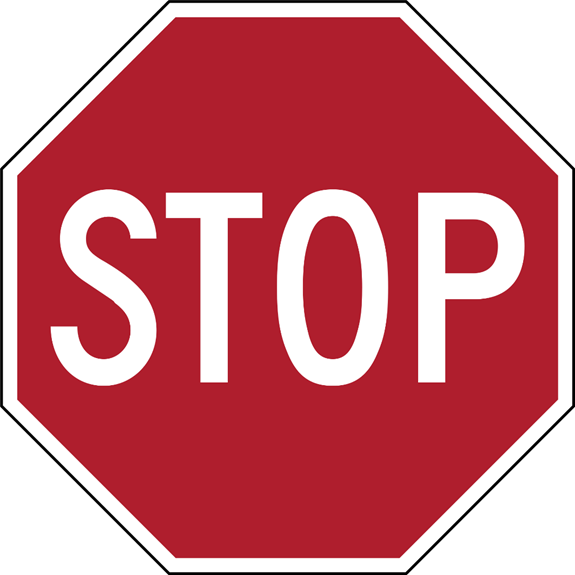 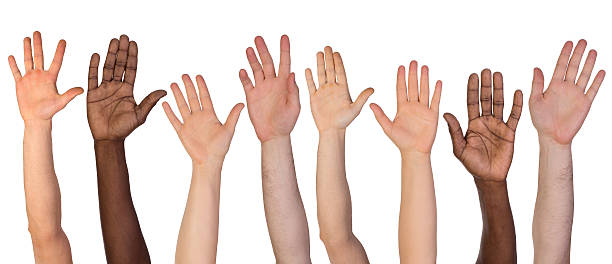 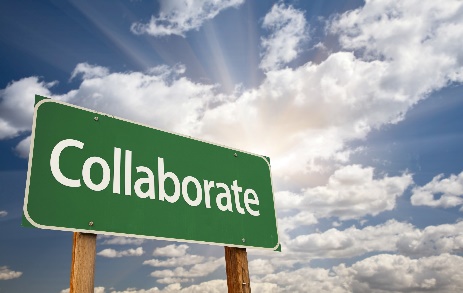 [Speaker Notes: Put my hand up is signal to stop.  When you see a hand up, put yours up too.]
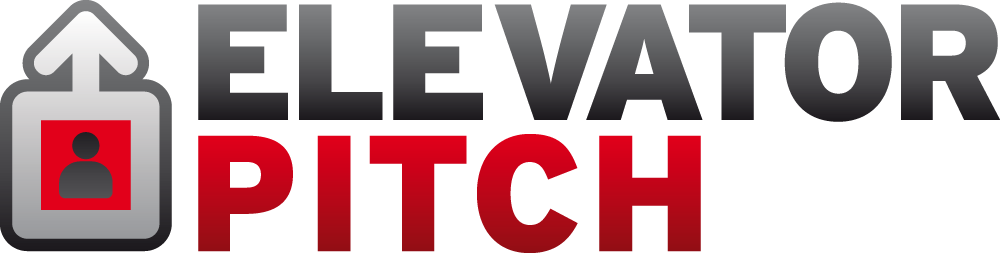 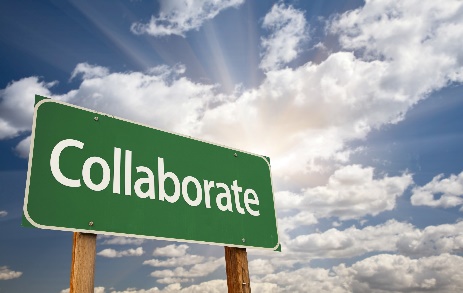 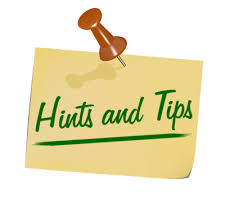 Netplaying
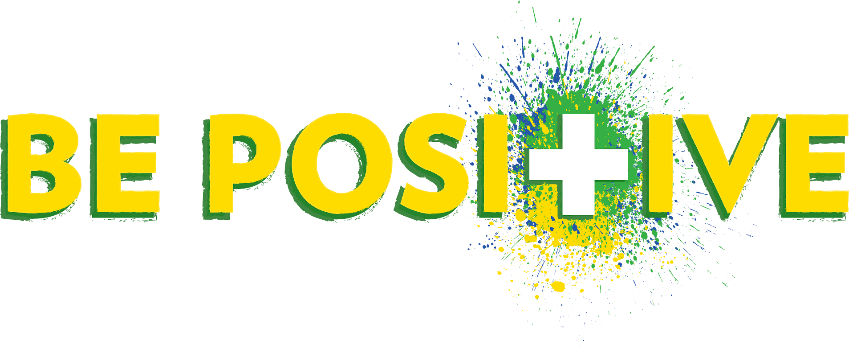 1. Be Prepared and
2. Ask Open-Ended Questions to engage
3. All about Them / Use  their names
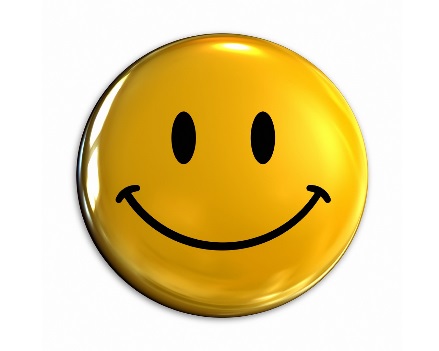 4. Eye Contact / Open Body /
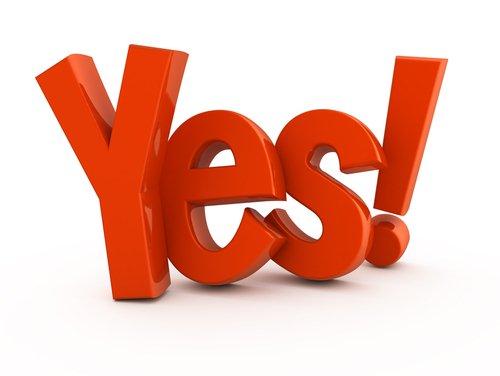 5. Just say,
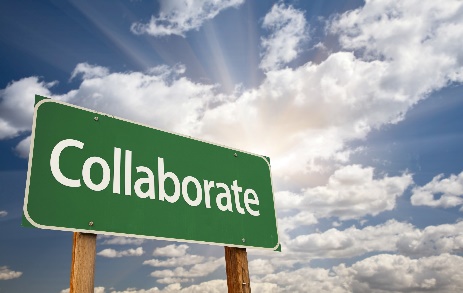 [Speaker Notes: Tell story about Purolator and I said no I couldn’t.]
If someone offers you an amazing opportunity and you’re not sure you can do it, say yes – then learn how to do it later.
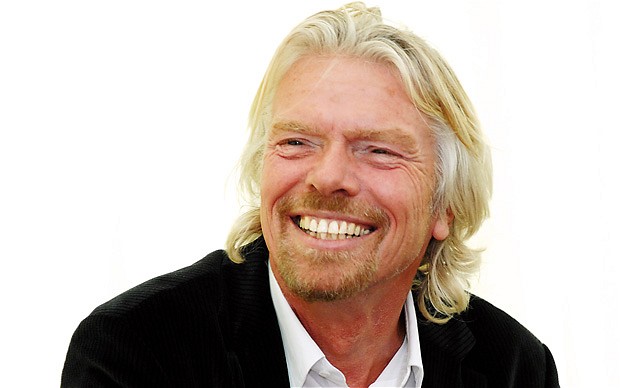 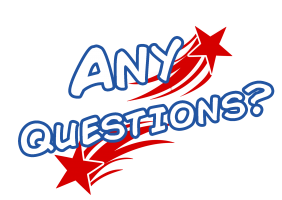 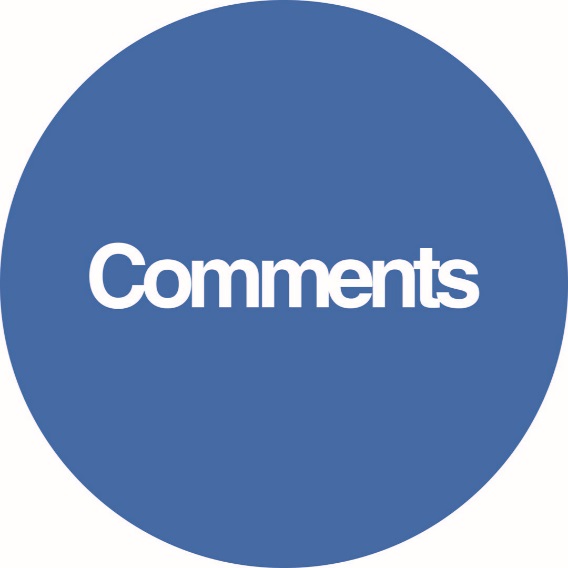 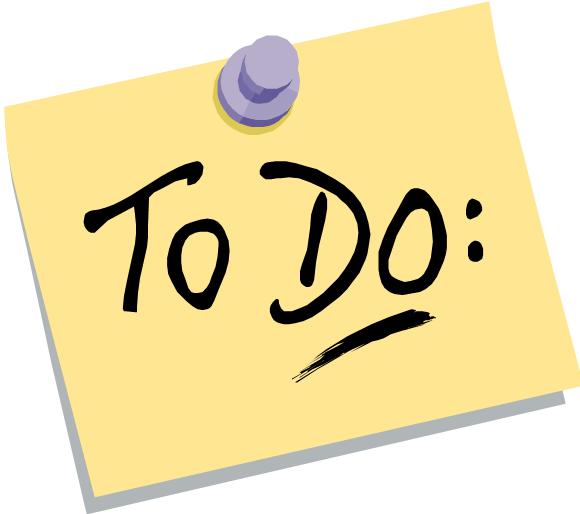 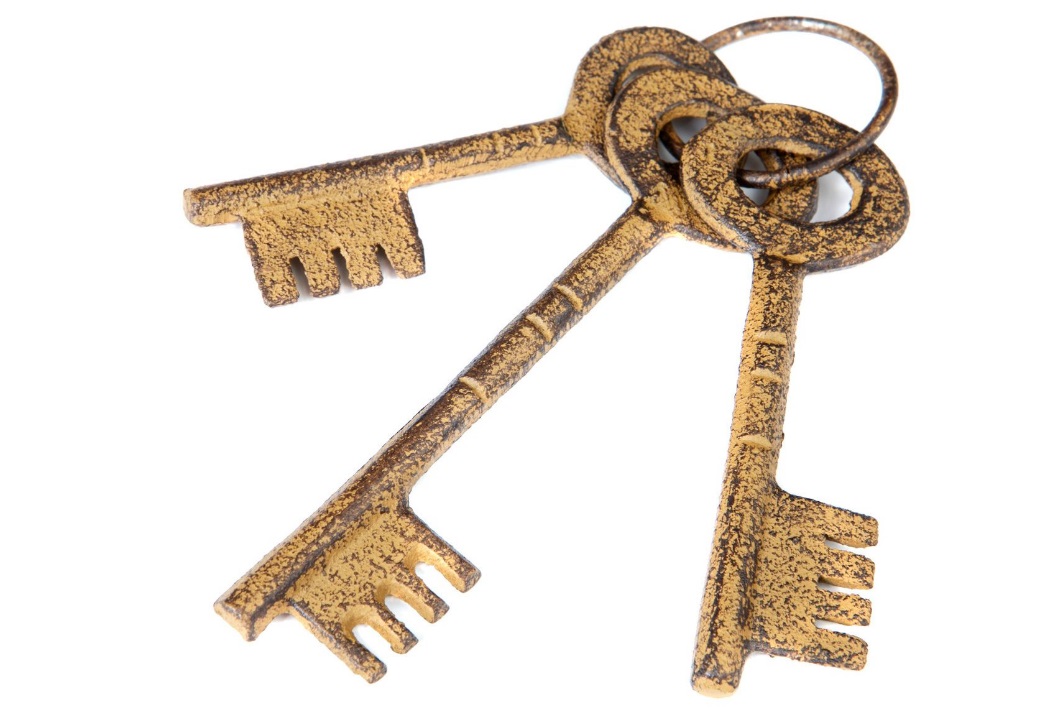 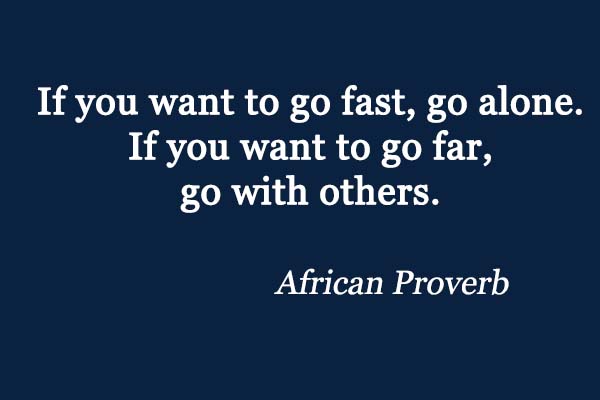 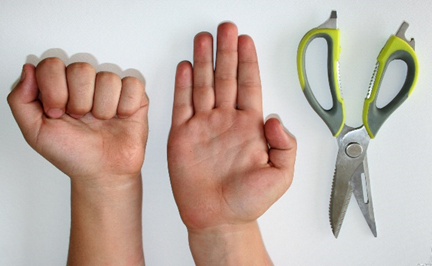 [Speaker Notes: Remind about hands up to get us all quiet.]
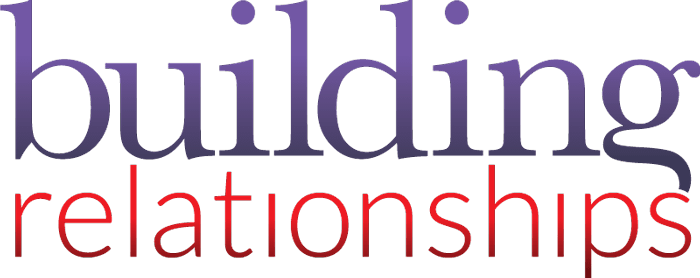 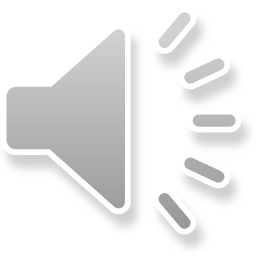 Doug Carter
Presentations Etc. Inc.
www.PresentationsEtc.ca